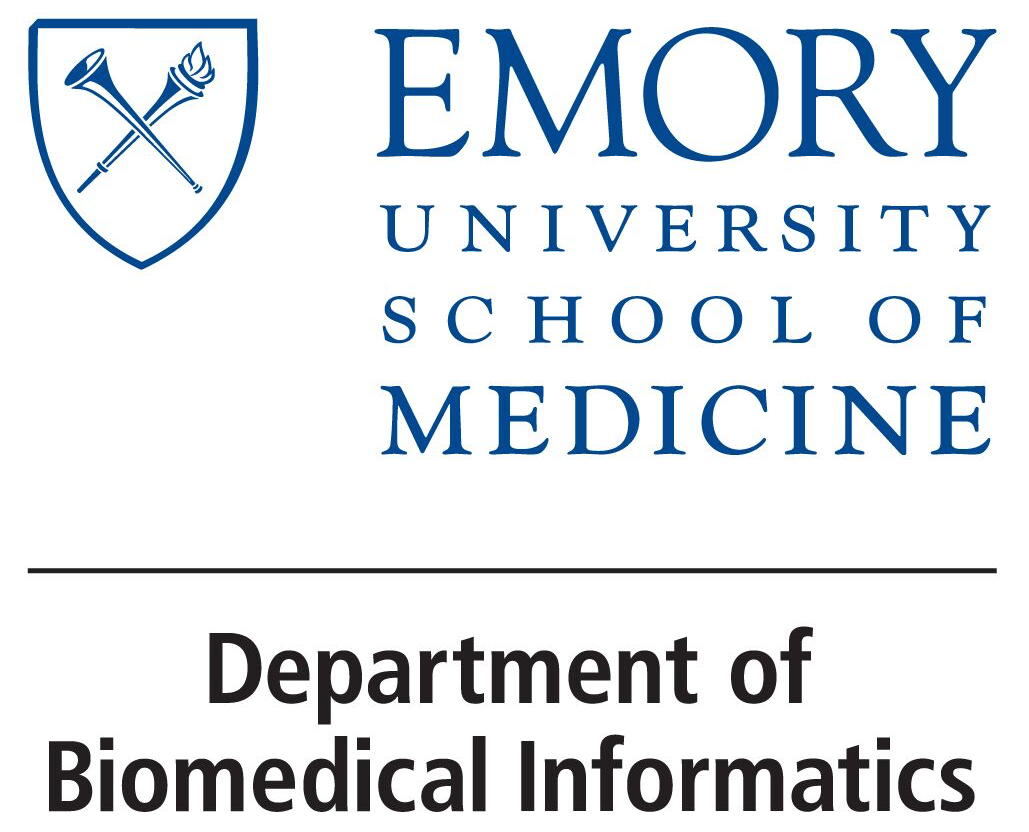 BMI 510: Confidence Intervals
J. Lucas McKay, Ph.D., M.S.C.R.
Departments of Biomedical Informatics and Neurology, Emory University, Atlanta, GA USA  
 Department of Biomedical Engineering, Georgia Institute of Technology, Atlanta, GA, USA
Notes from maximum likelihood
Probability density functions vs. probability mass functions “come out in the wash” in maximum likelihood
Mass function: p(x)
Density function: p(x)=f(x)Δx
When we calculate likelihood of one hypothesized value for a parameter (say, μ), it is with respect to other hypothesized values for that parameter.

If in strict probabilities p(data|μ=6)≥ p(data|μ=4) then in terms of densities p(data|μ=6)Δdata ≥ p(data|μ=4)Δdata

Δdata cancels out
Notes from maximum likelihood
Minimizing error
error(data1|μ=6) + error(data2|μ=6) + error(data3|μ=6) + …
vs. error(data1|μ=9) + error(data2|μ=9) + error(data3|μ=9) + …
Maximizing likelihood
density(data1|μ=6) × density(data2|μ=6) × density(data3|μ=6) × …
vs. density(data1|μ=9) × density(data2|μ=9) × density(data3|μ=9) + …
When you convert to log, you turn:
Product into sum
Maximize probability, maximize log(probability), however
log(number less than 1) is always negative
Outline
Concept
Confidence interval for the population mean (t-type)
Closed form confidence intervals
Resampling confidence intervals
Confidence interval for the population proportion
Wald and Wilson confidence intervals
Add4 and similar confidence intervals
Lab
Concept
Where do you think the means are?
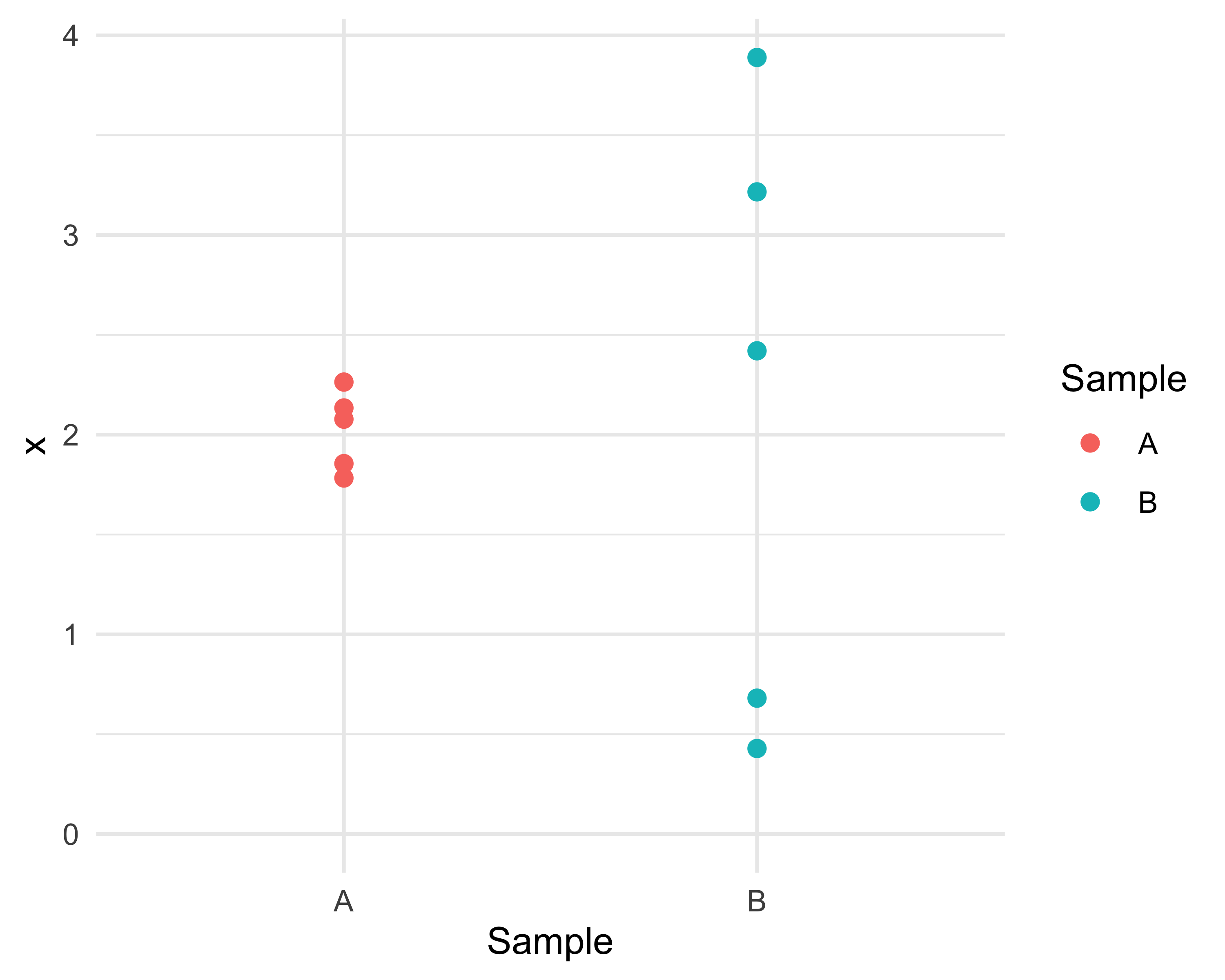 Definition
Confidence interval for the population mean: closed form
Confidence interval for the population mean: bootstrapped
If you have a larger sample (no strict rules on this), you may of course resample from it many times, calculate the mean of each sample, sort them, trim off the bottom and top 2.5%, and report the lowest and highest values as your 95% CI.

There are variants (bias-corrected, accelerated, studentized) of this technique that provide narrower (and more symmetric, less skewed) intervals for the same amount of cycles, but that is the basic idea.

Note that with the closed-form solution, the confidence interval will be symmetric. This is not guaranteed with the bootstrapped interval.
Variability is often expressed as standard deviations, standard errors, or 95% CI
Depending on the field, using one or the other of these may be more or less favored.

You often see Mean±SD or Mean [95%CI: x-x] quoted.

Quoting SEM is discouraged because it can be confused with SD, depending on audience.
Mean ± sample standard deviation
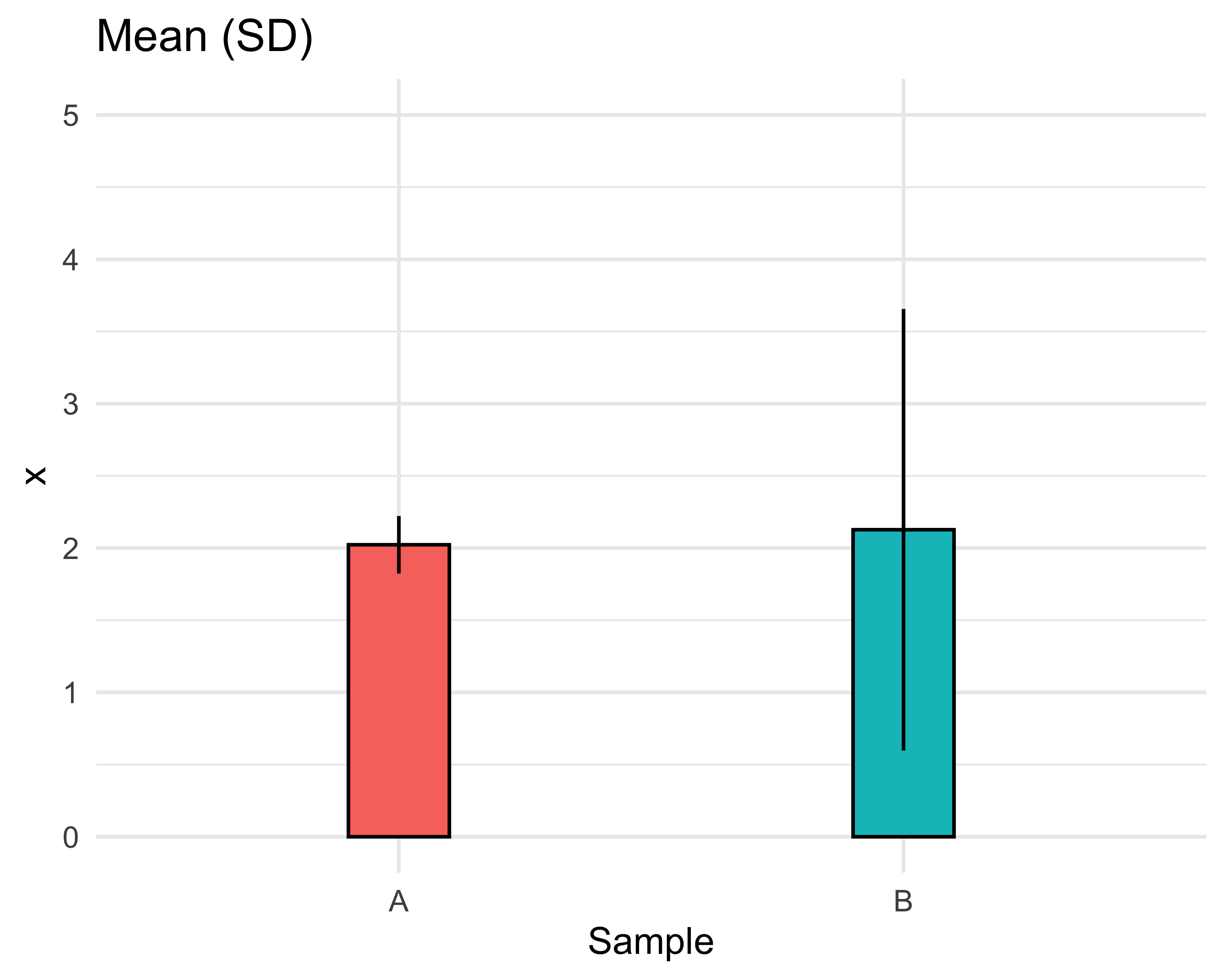 Mean [95% CI]
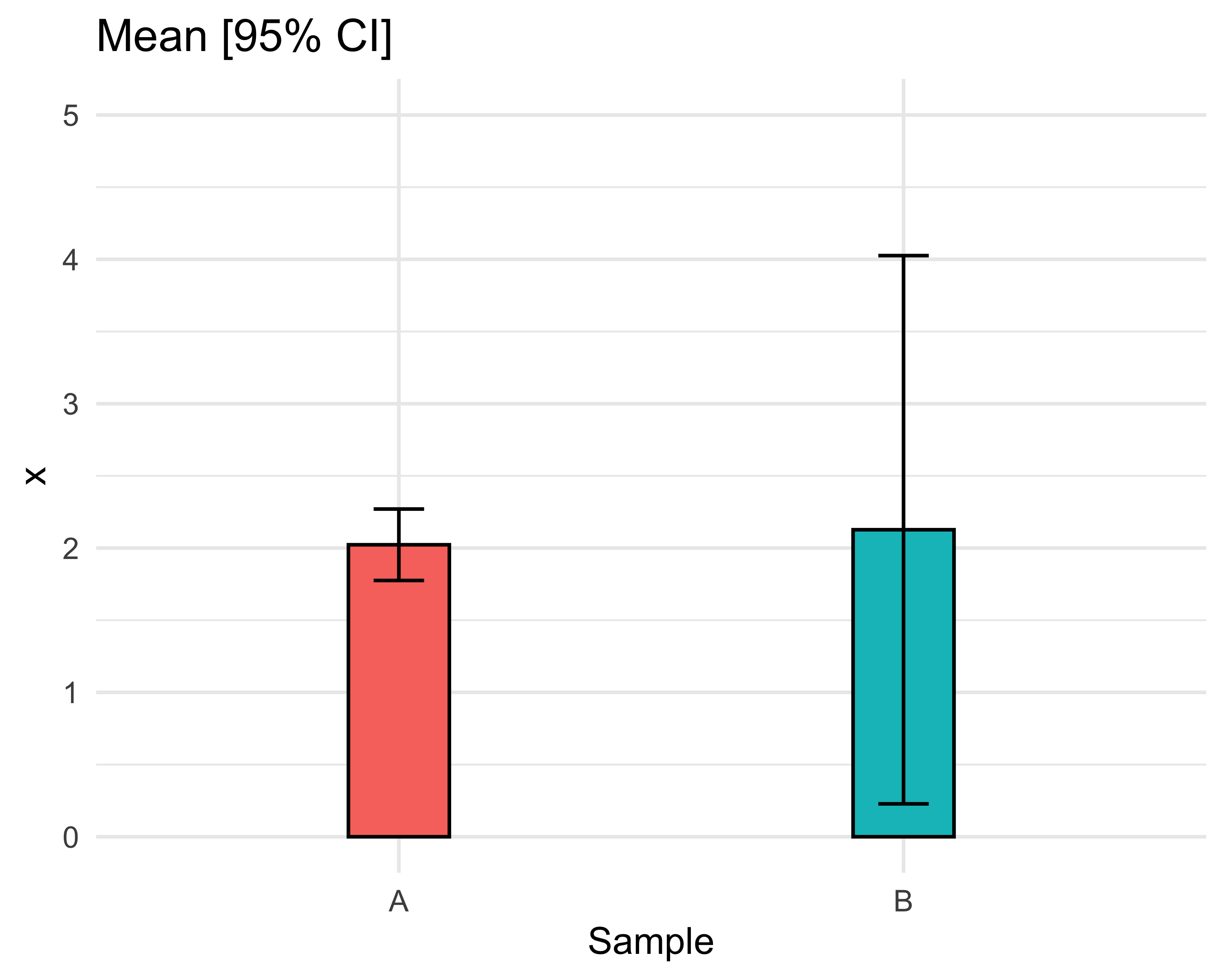 Mean ± sample standard error
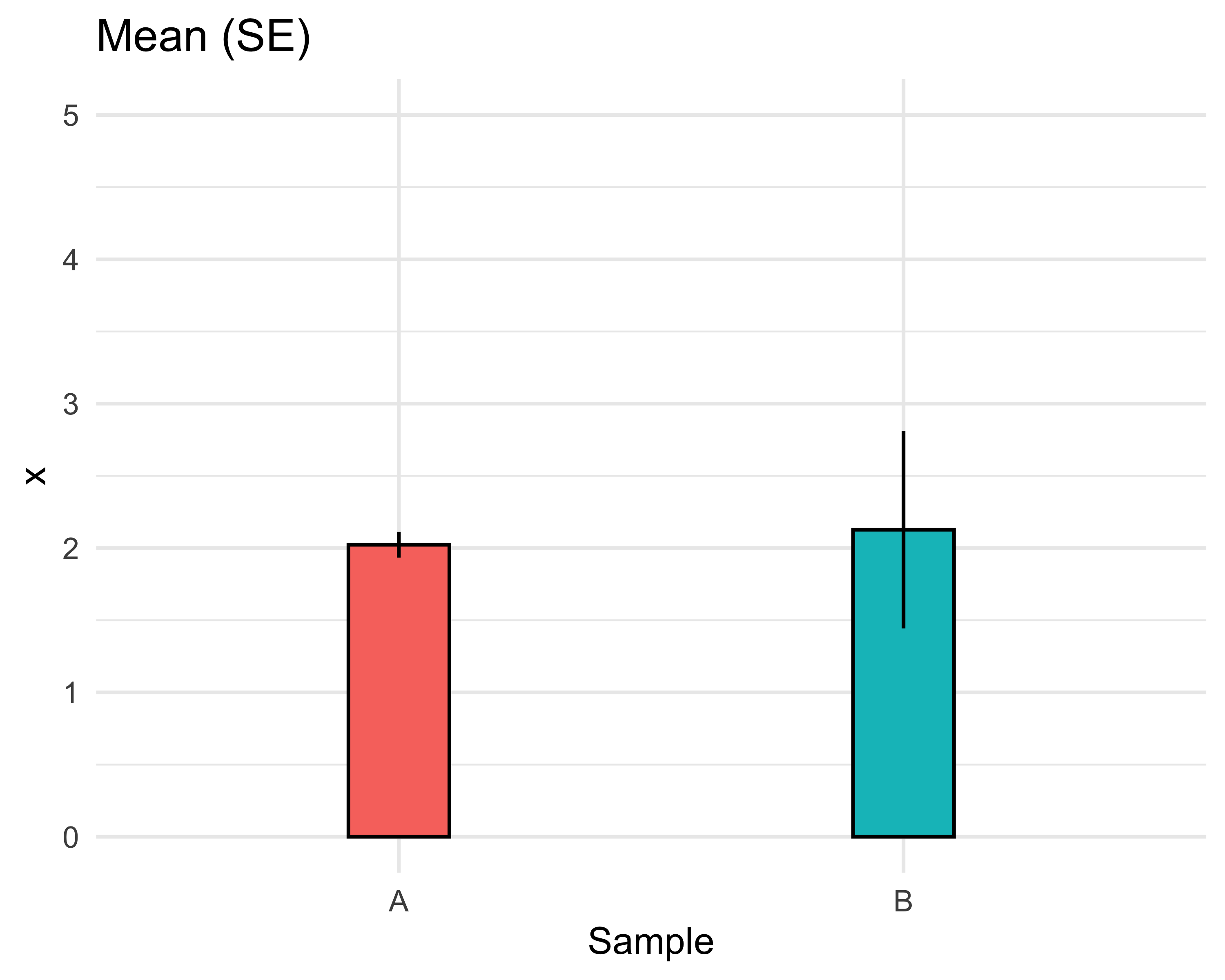 Outline
Concept
Confidence interval for the population mean (t-type)
Closed form confidence intervals
Resampling confidence intervals
Confidence interval for the population proportion
Wald and Wilson confidence intervals
Add4 and similar confidence intervals
Confidence interval for a proportion
Confidence interval for a proportion
We have been discussing “Wald” intervals:
We have been discussing “Wald” intervals:
Wald vs. Wilson intervals
The Wald and Wilson Score CIs both assume that the variable of interest (the number of successes) can be modeled as a Binomial random variable. 

The Wald interval is based on a large sample approximation (notice the z density), and so has reduced accuracy for small samples.

The Wald interval, being based on z, is also symmetric. For samples with very high or very low success probabilities, this can lead to distortion. (Values outside of the range of probability.)
Wald vs. Wilson intervals
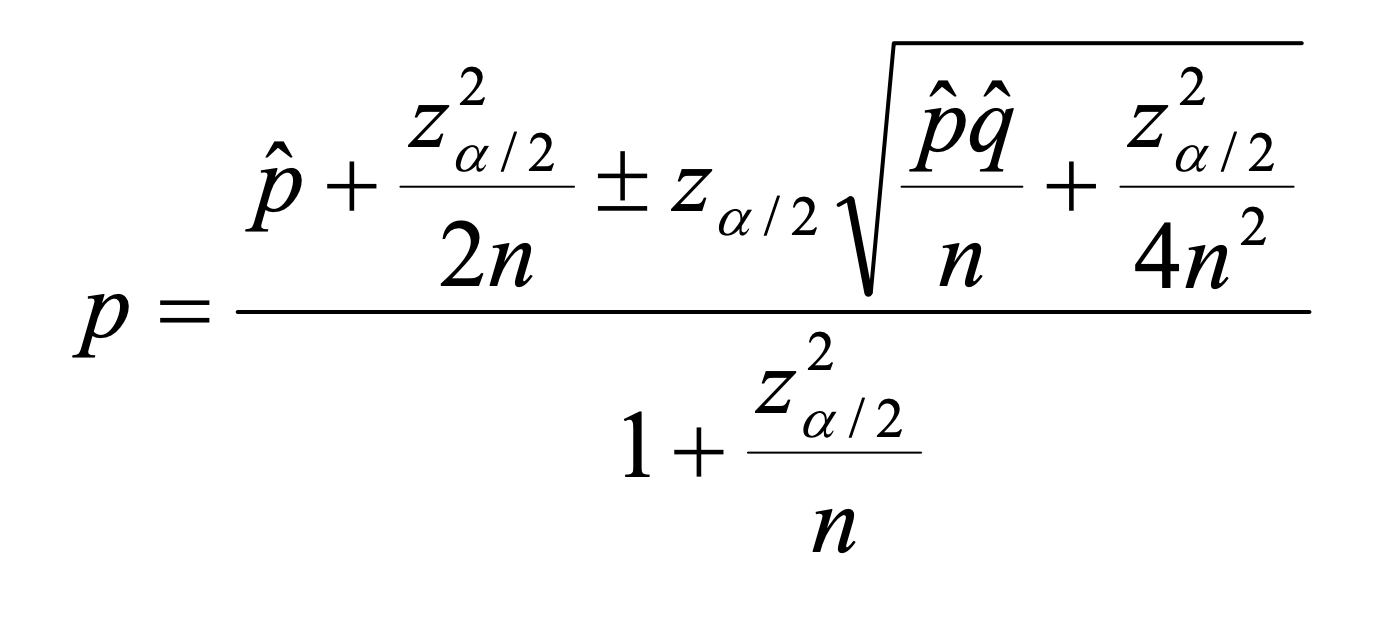 Coverage probability
Coverage probability
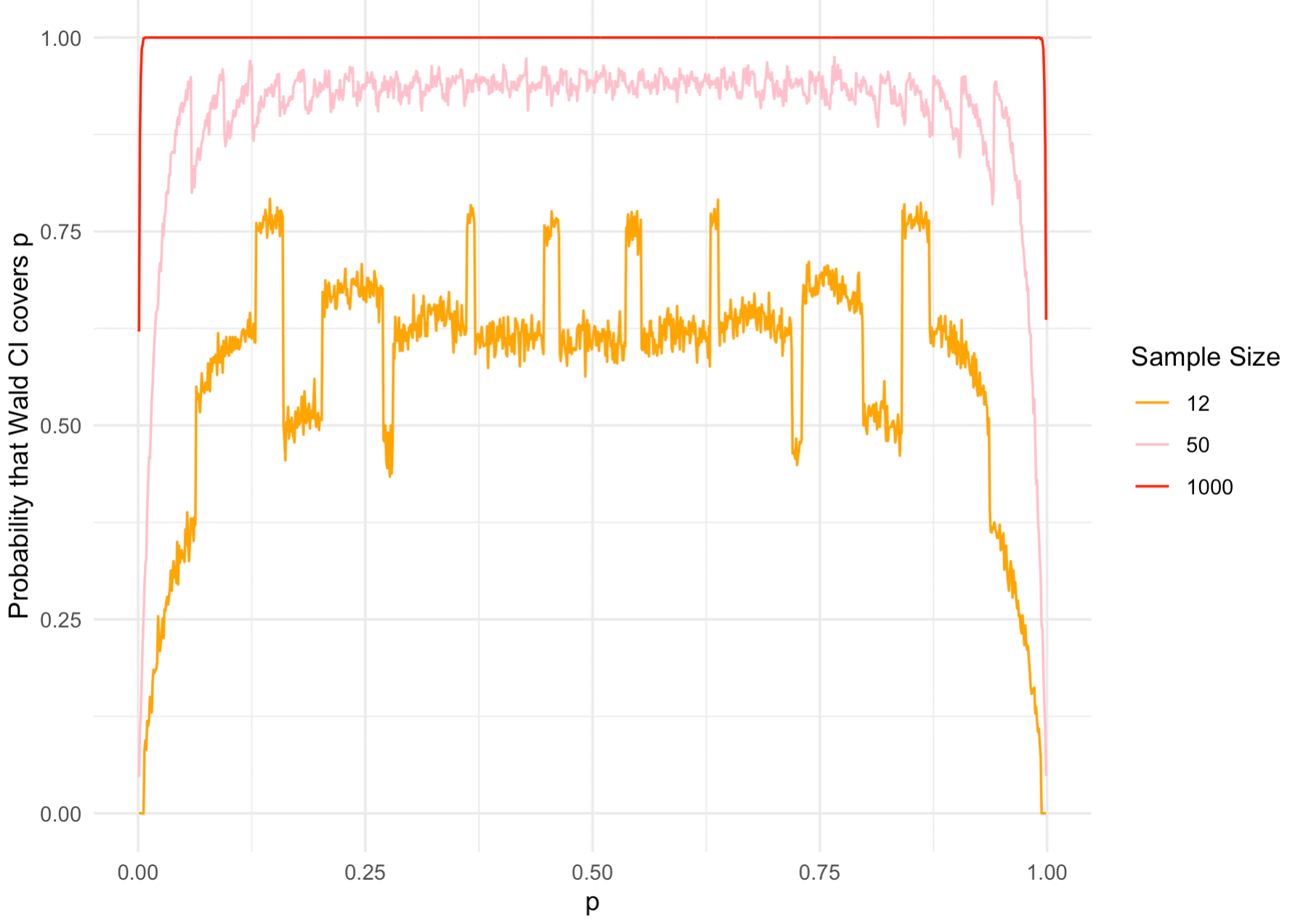 Outline
Concept
Confidence interval for the population mean (t-type)
Closed form confidence intervals
Resampling confidence intervals
Confidence interval for the population proportion
Wald and Wilson confidence intervals
Add4 and similar confidence intervals
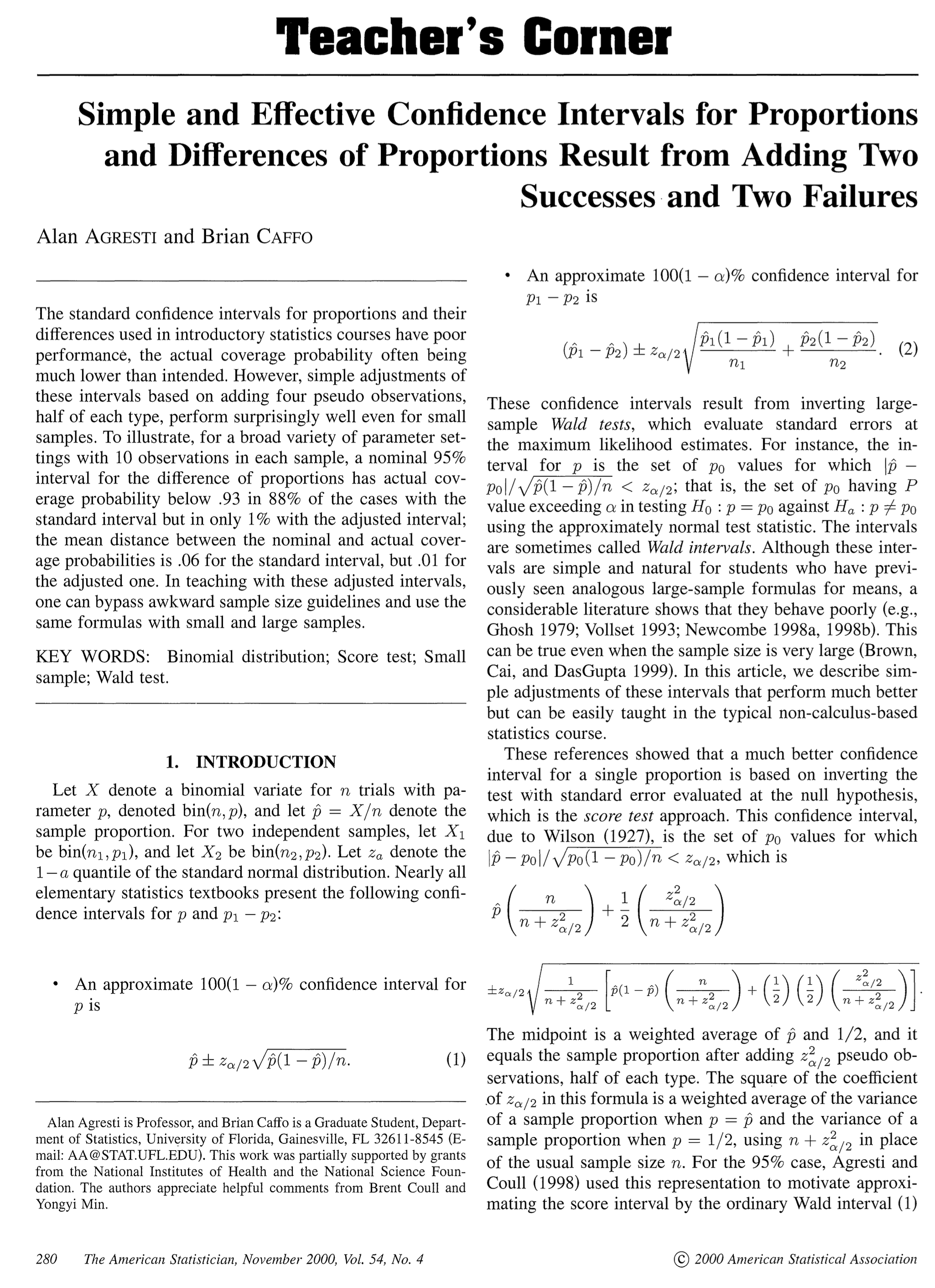 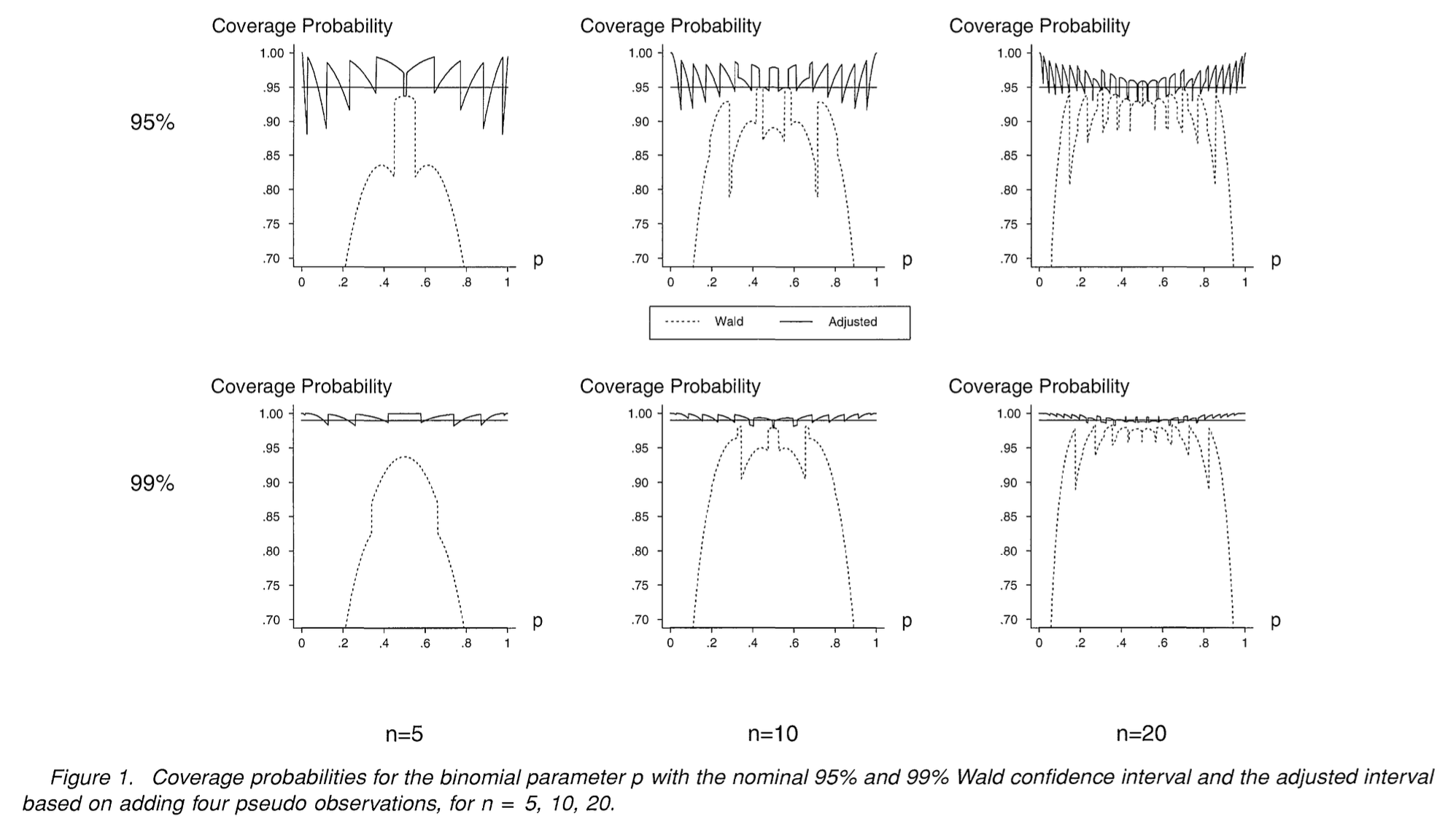 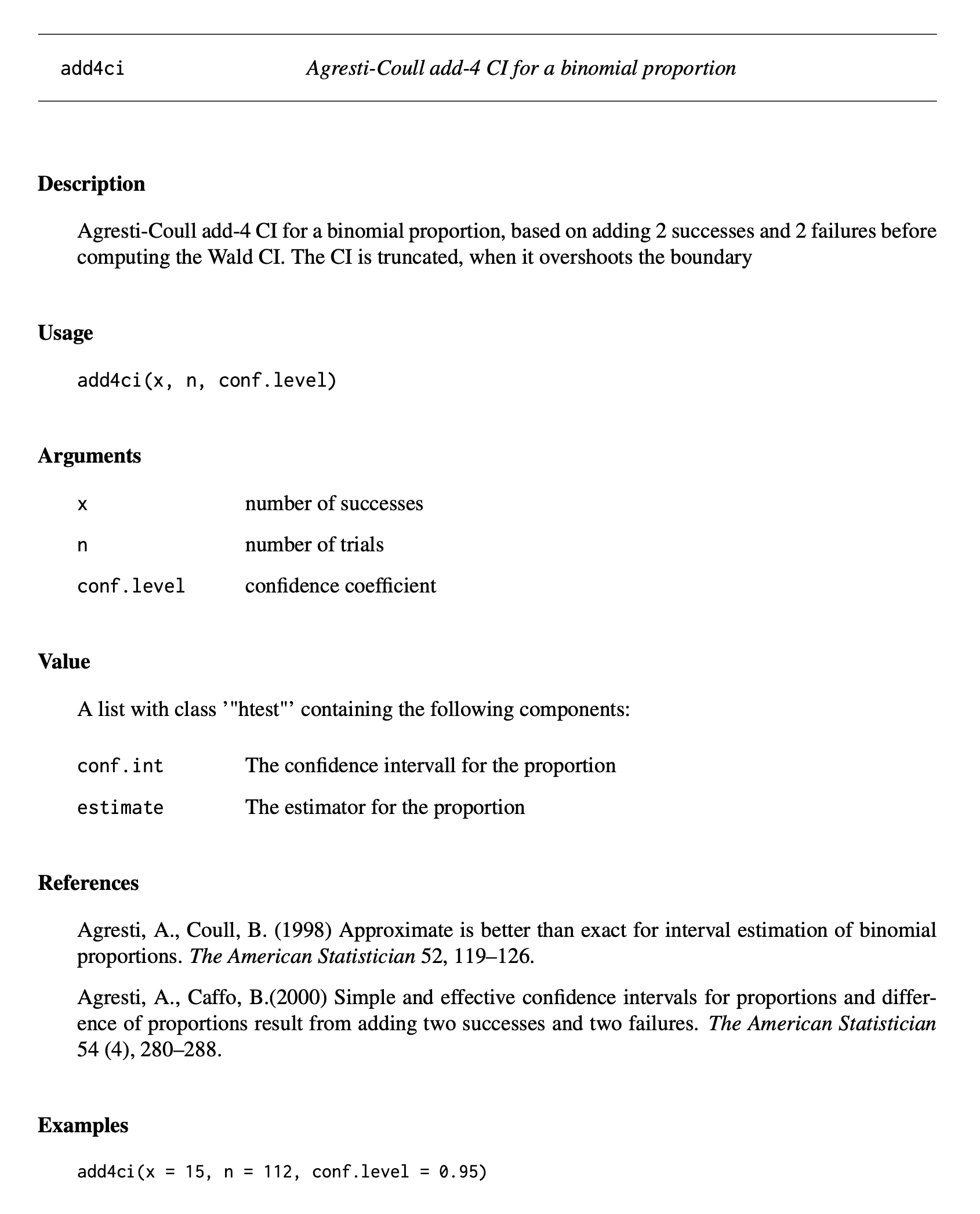 Final note
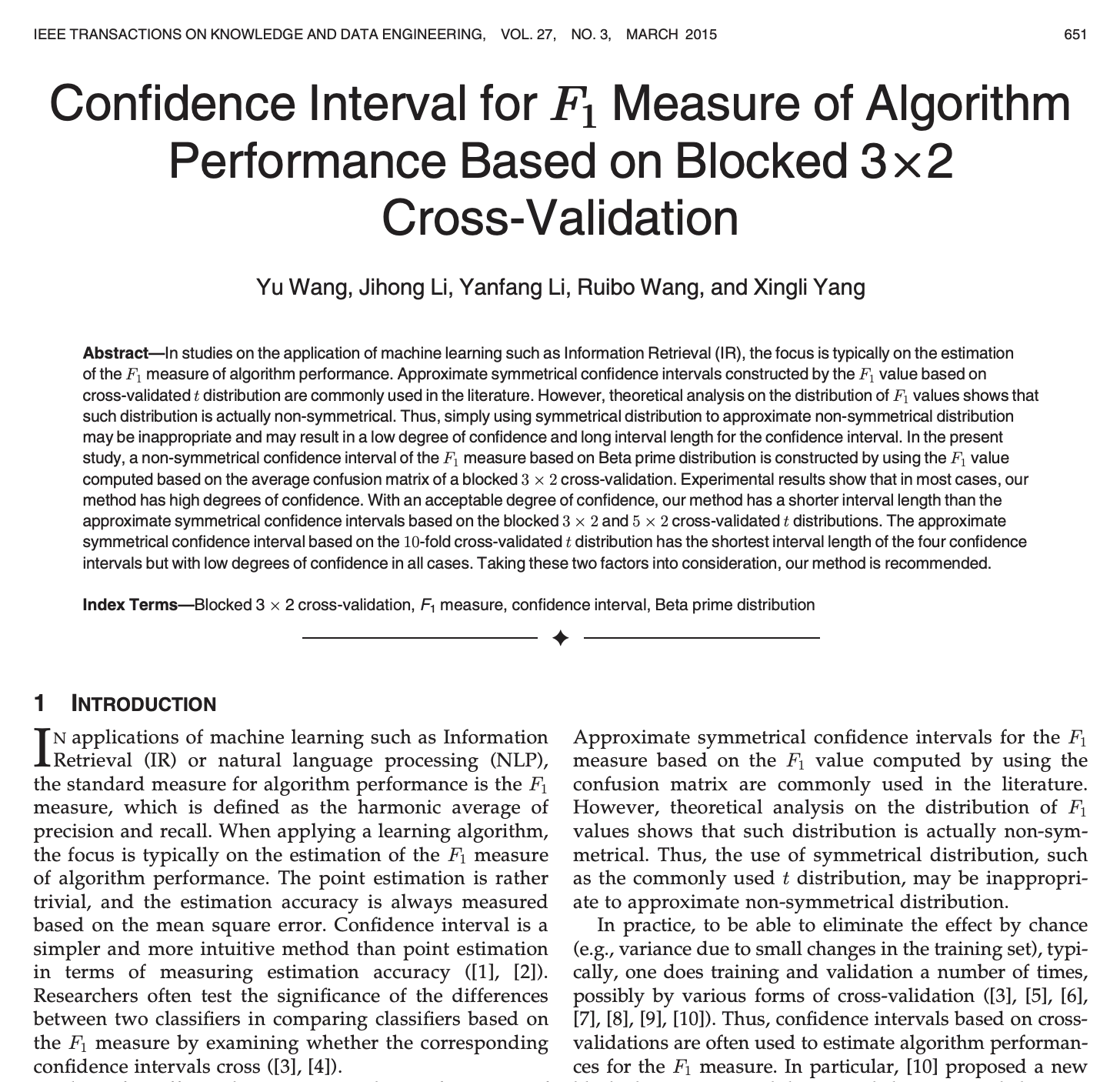 Confidence intervals for model fit metrics like F1 score are still very much in development.

Often, we see z-approximations (Wald or Wilson) in the literature. We will cover these with classifiers.